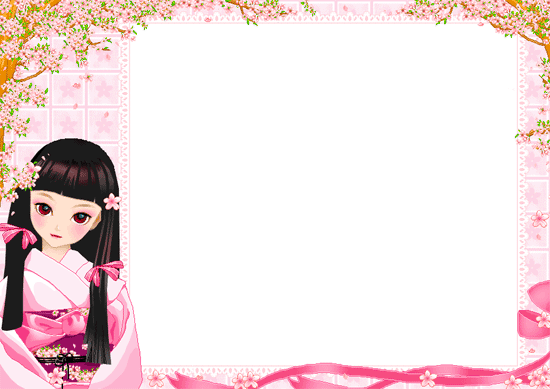 Matematika 
        2-sinf
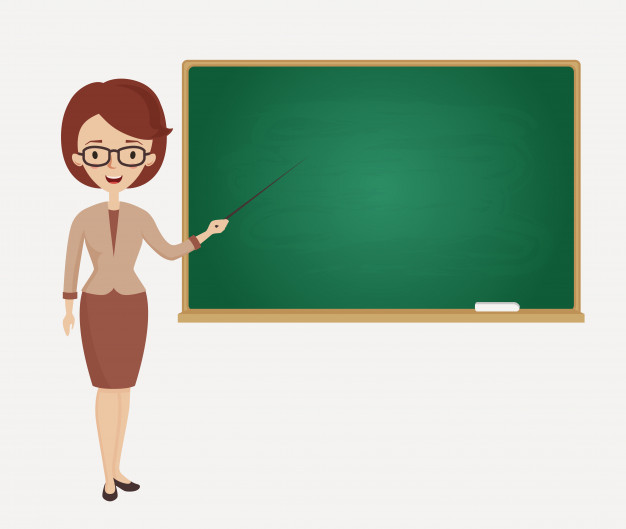 Mavzu:
       Butunning 
            bo‘laklari
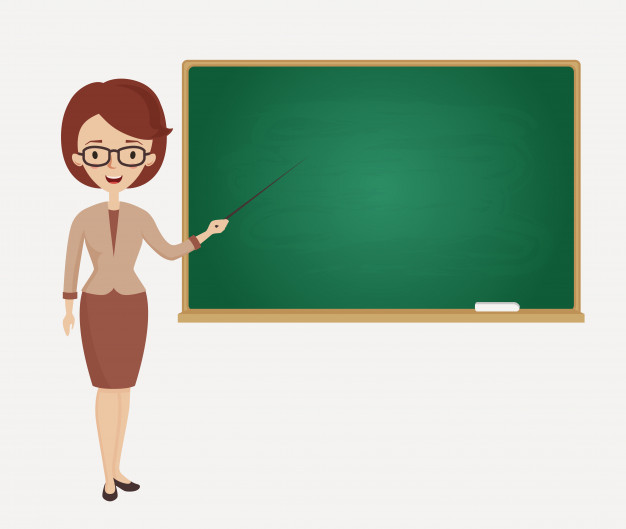 Mustaqil topshiriqni  	 tekshirish: 
 (145-bet. 6-topshiriq)
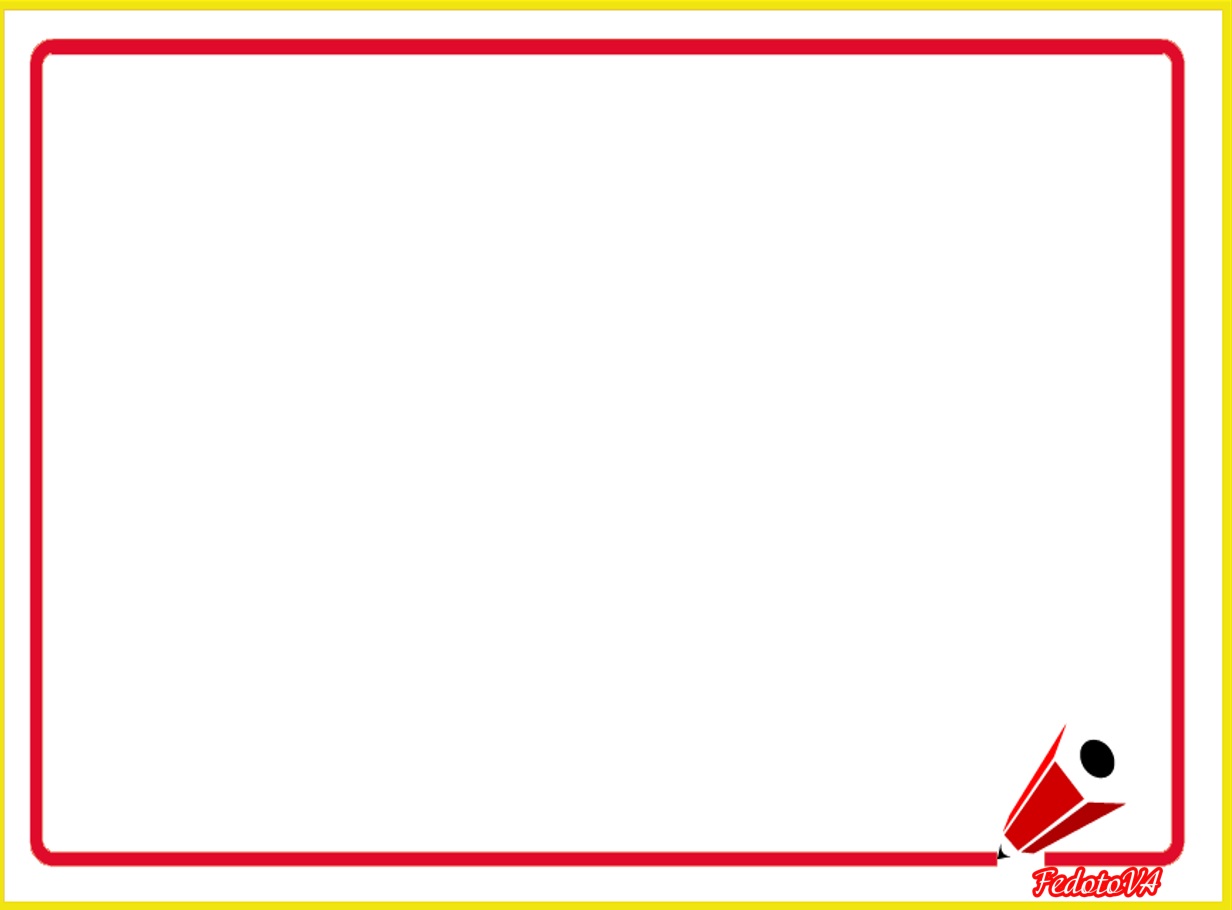 Ifoda natijasida doiraning qaysi bo‘laklari bo‘yaladi? Doiralarni chizamiz va bo‘yab topamiz. (145-bet)
6.
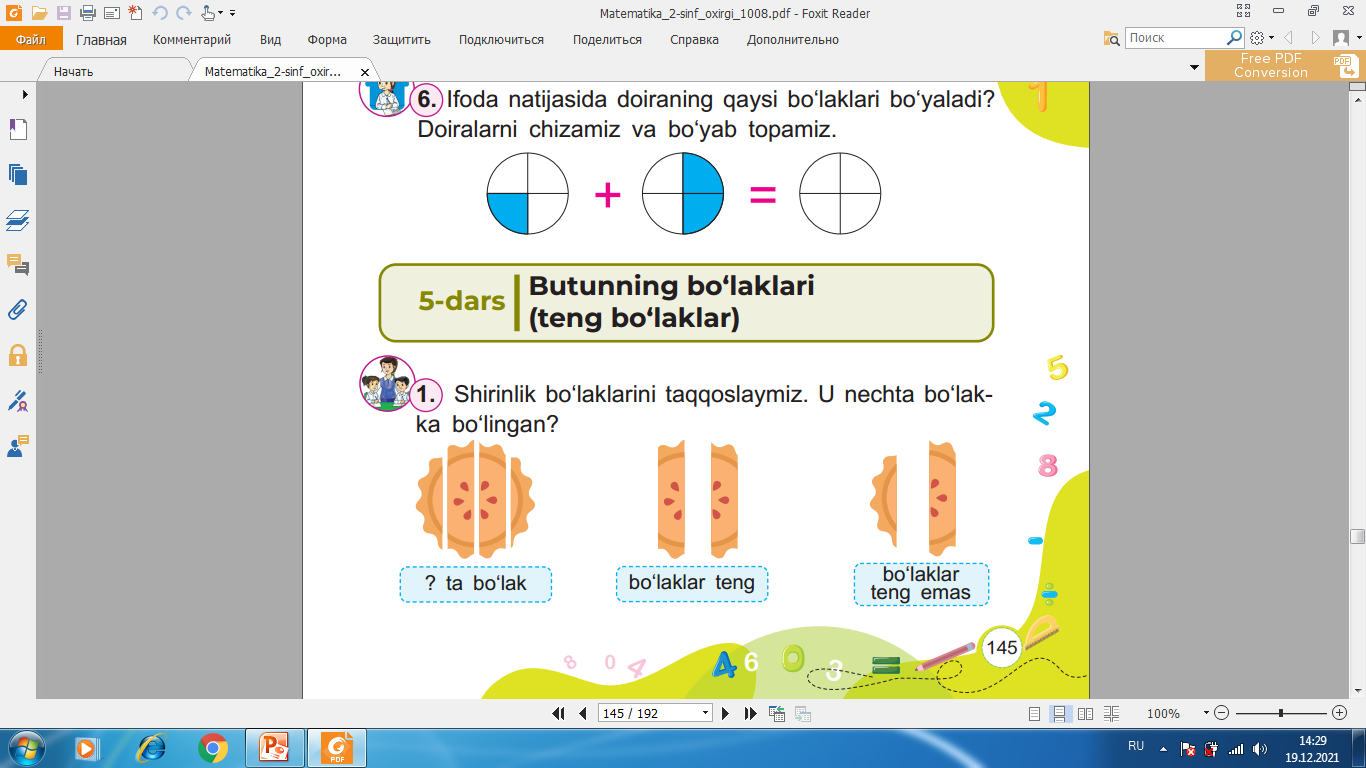 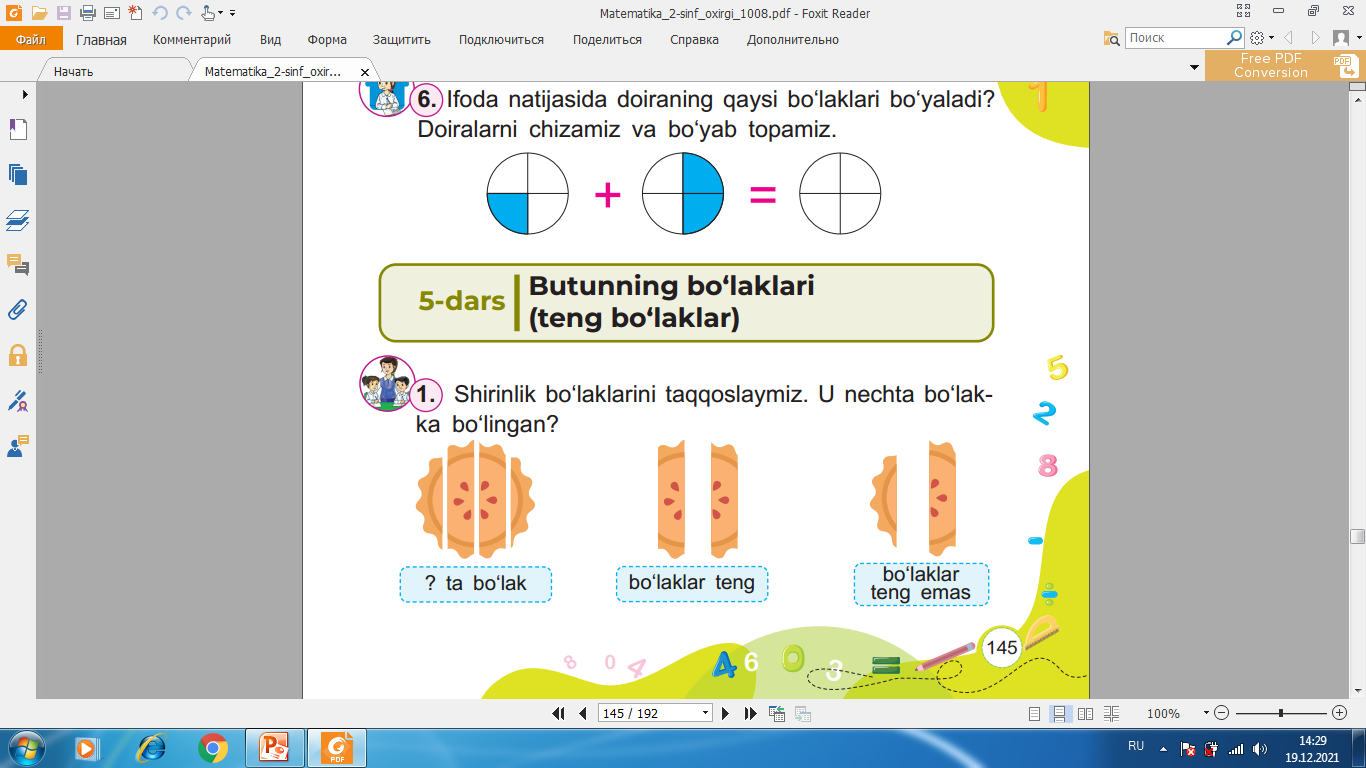 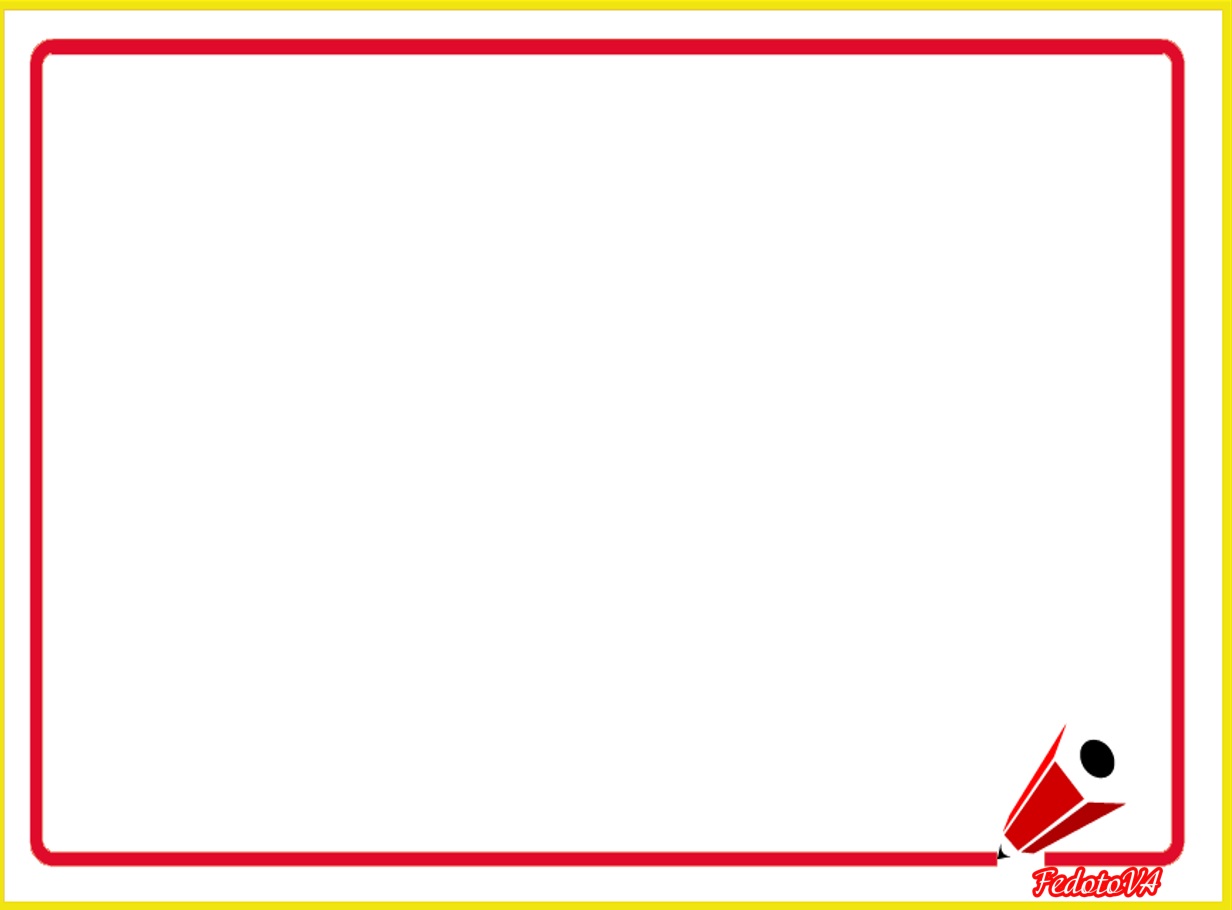 Shirinlik bo‘laklarini taqqoslaymiz. 
U nechta bo‘lakka bo‘lingan? (145-bet)
1.
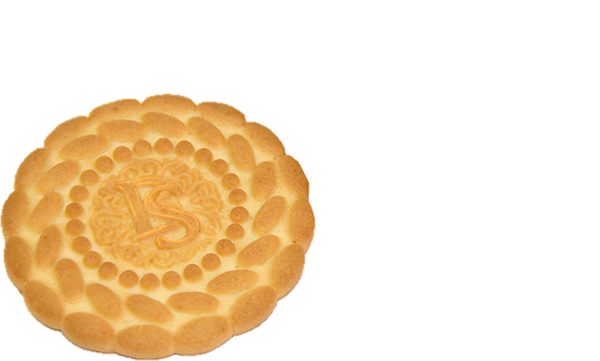 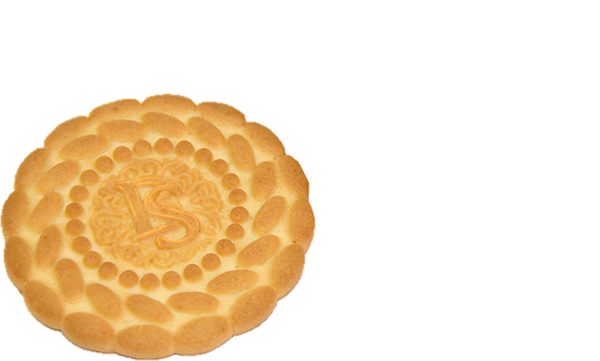 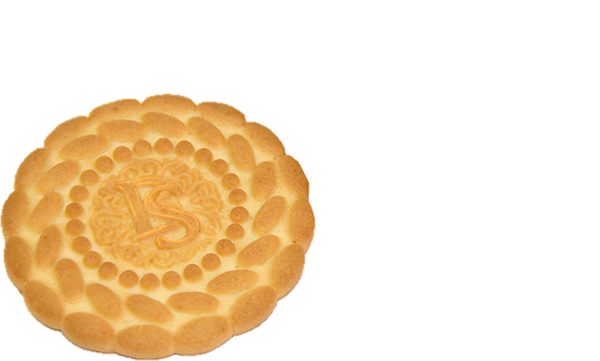 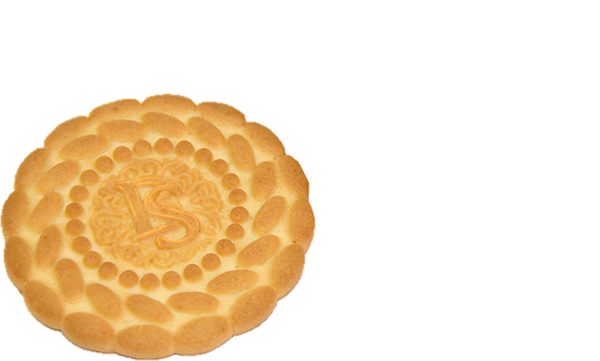 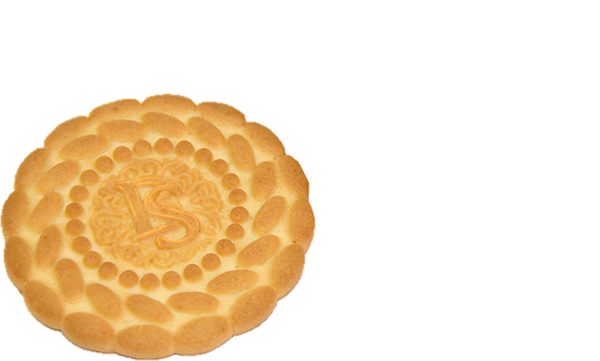 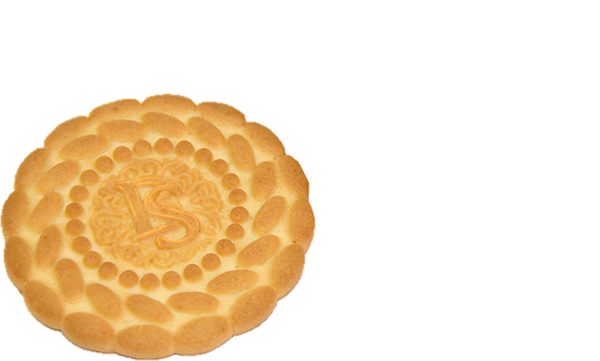 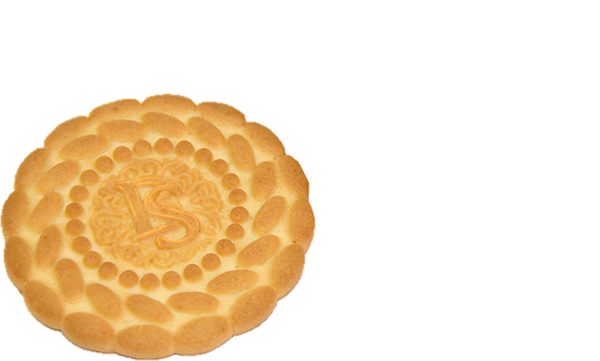 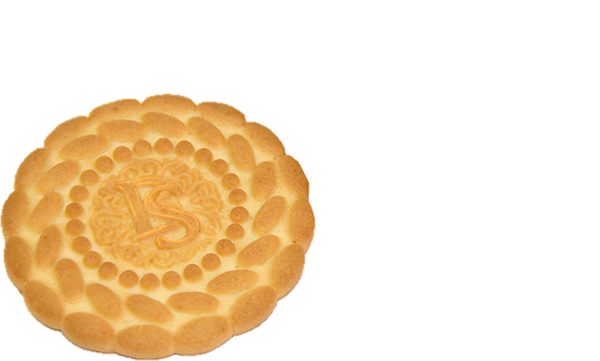 bo‘laklar 
teng emas
bo‘laklar 
   teng
4 ta bo‘lak
? ta bo‘lak
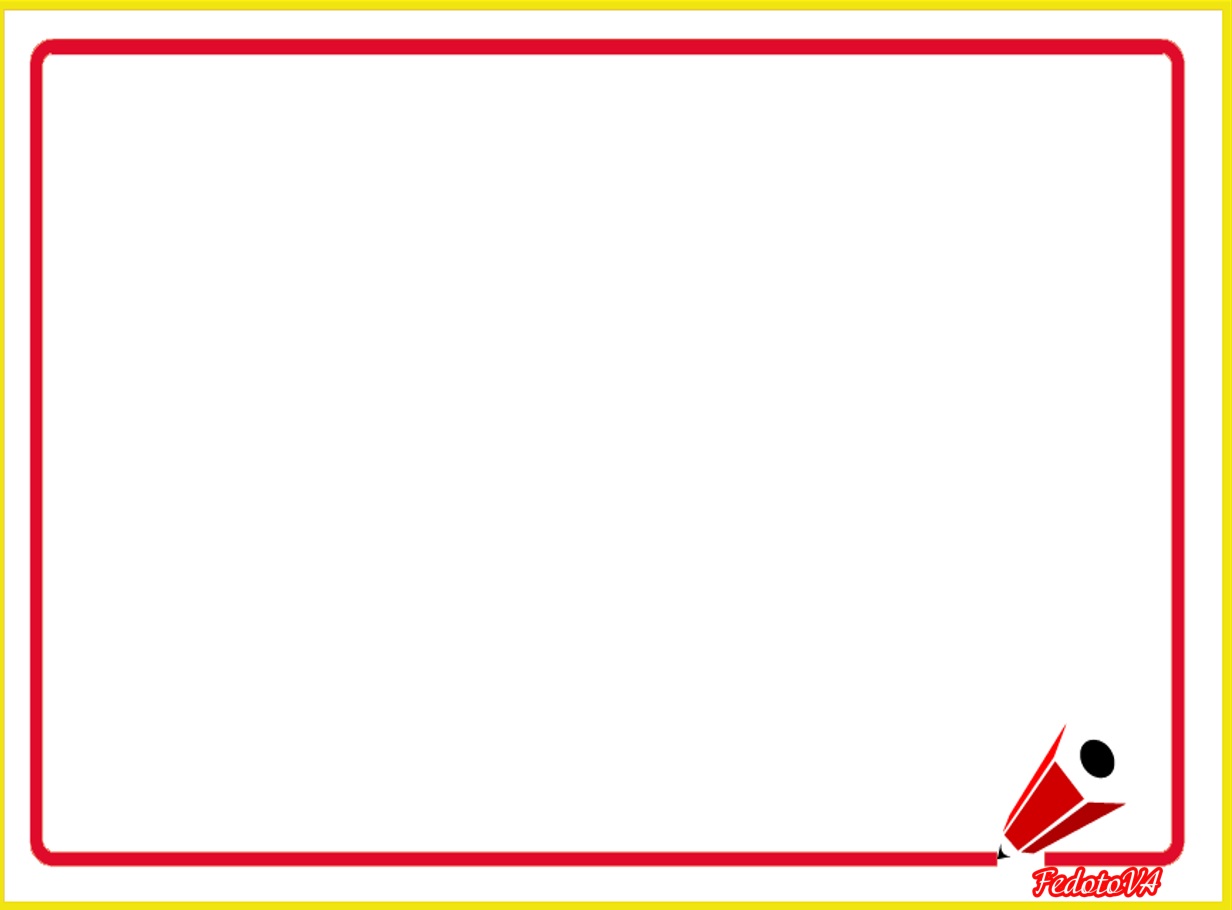 Shokolad  bo‘laklari tengmi? Qaysi bo‘laklar teng? Qaysilari teng emas? (146-bet)
2.
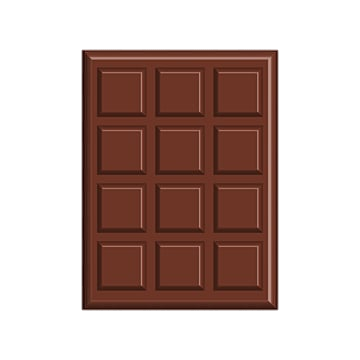 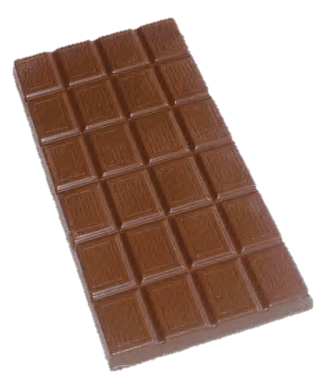 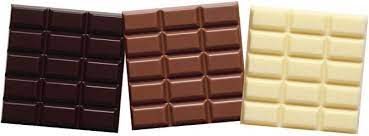 bo‘laklar 
teng emas
bo‘laklar 
   teng
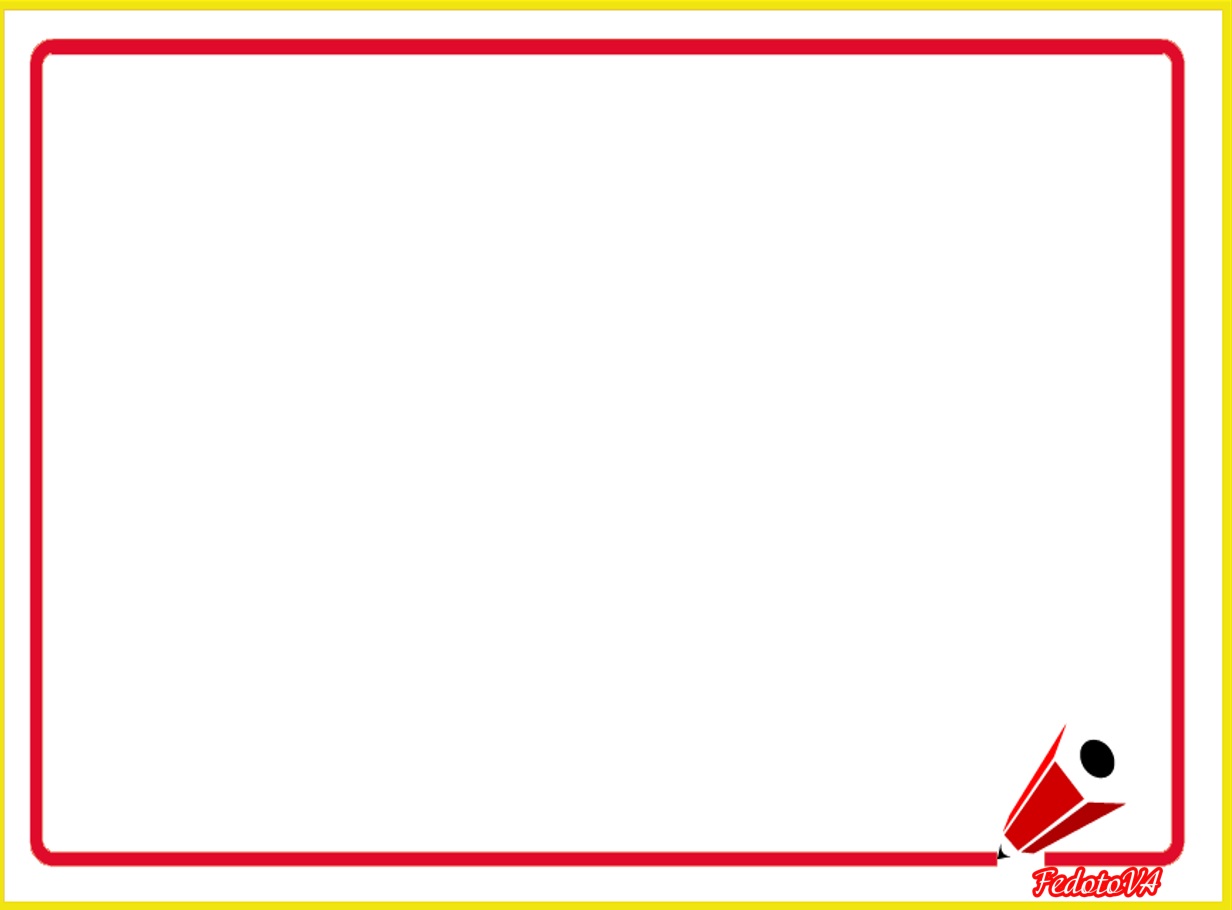 Doiralar qanday  bo‘laklarga bo‘lingan? 
		   (146-bet)
3.
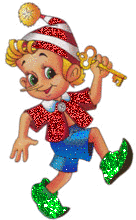 2 bo‘lak
4 bo‘lak
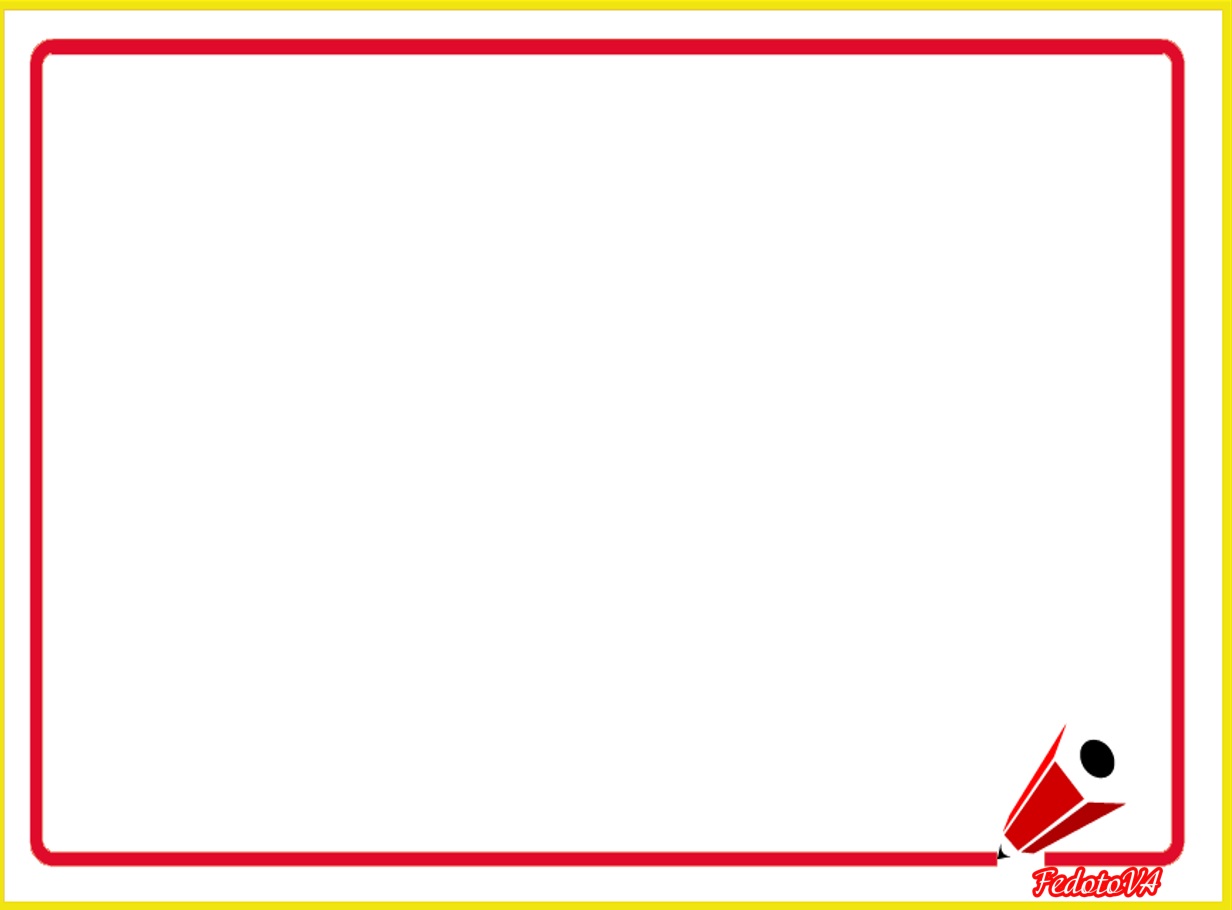 Qaysi shakllar teng bo‘laklarga bo‘lingan? 
		   (146-bet)
4.
teng bo‘lak
teng bo‘lak
teng bo‘lak
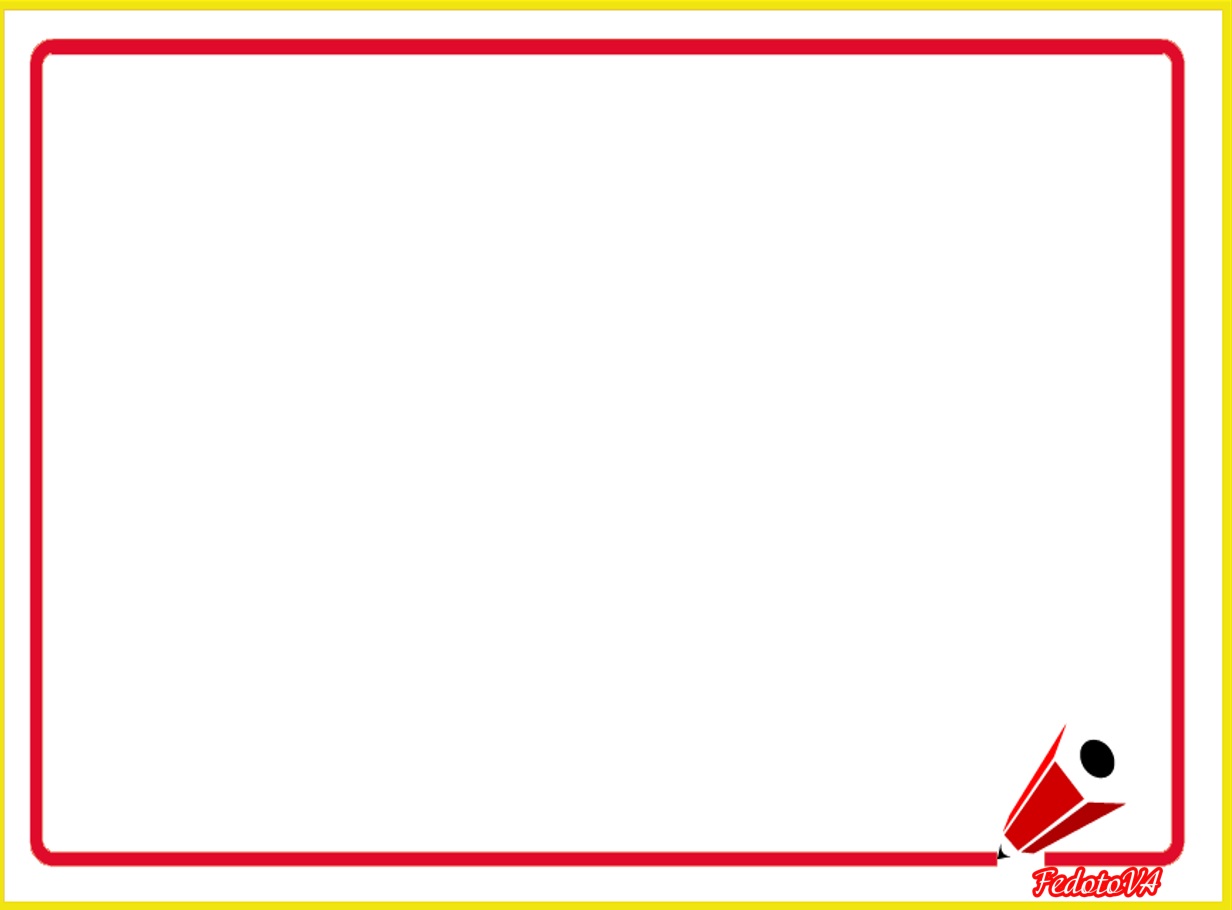 Qaysi shakllar teng bo‘laklarga bo‘lingan? 
		   (146-bet)
4.
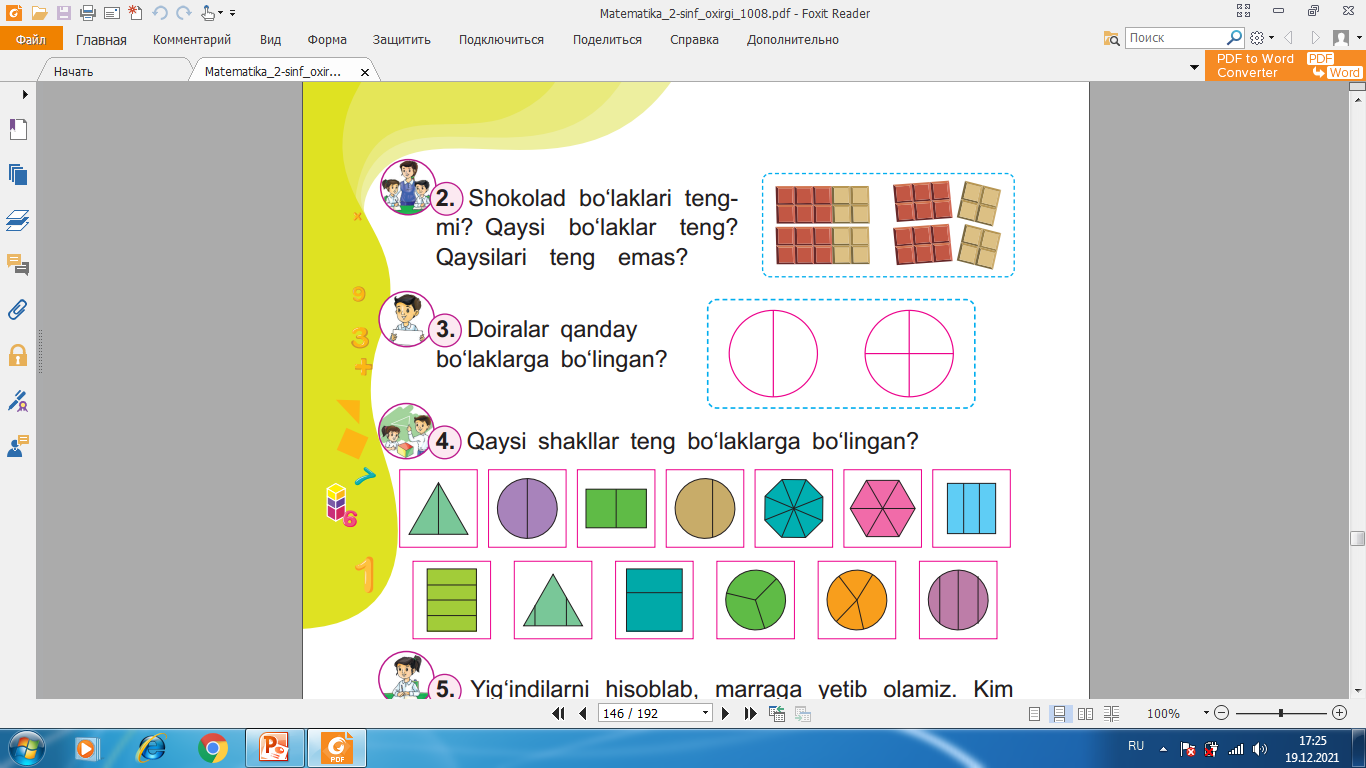 teng bo‘lak
teng bo‘lak
teng bo‘lak
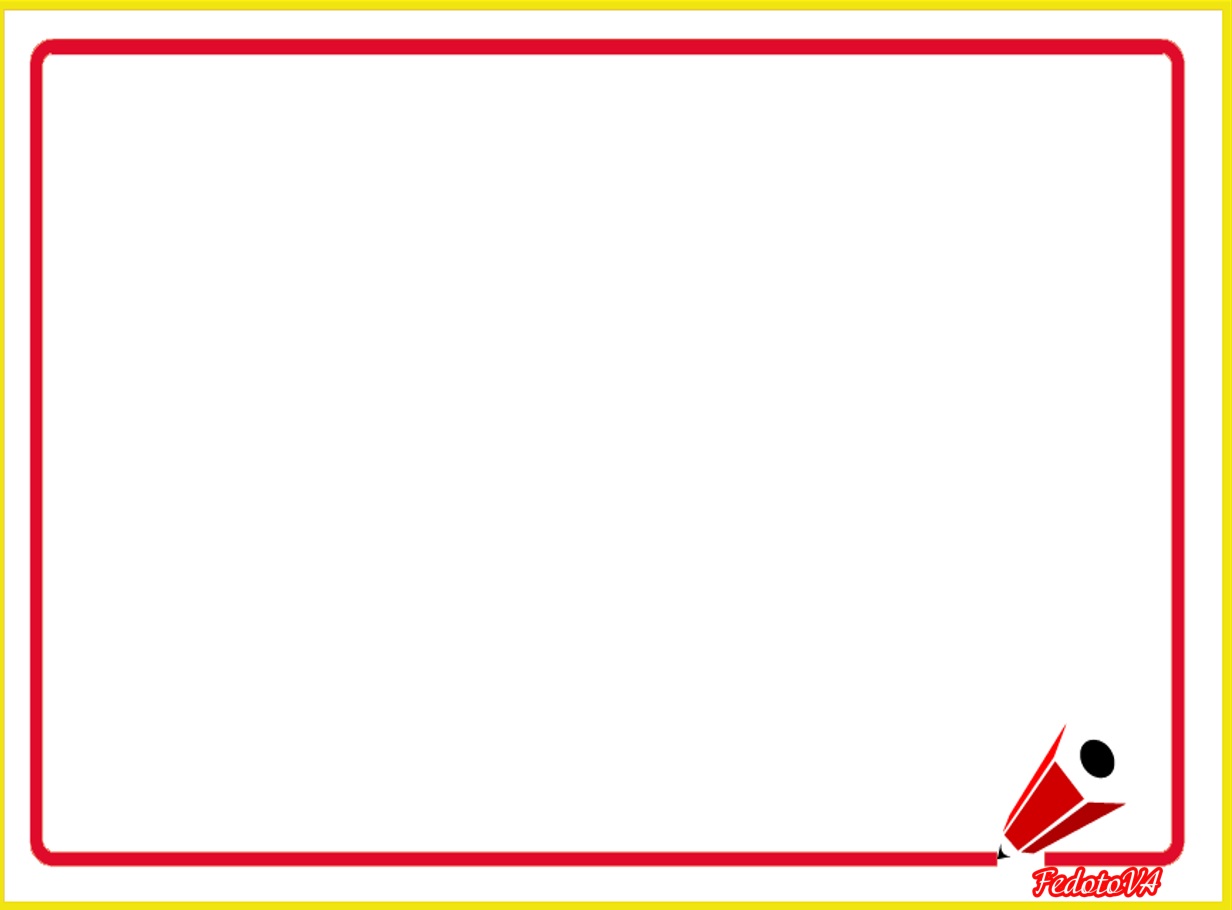 Qaysi shakllar teng bo‘laklarga bo‘lingan? 
		   (146-bet)
4.
teng bo‘lak
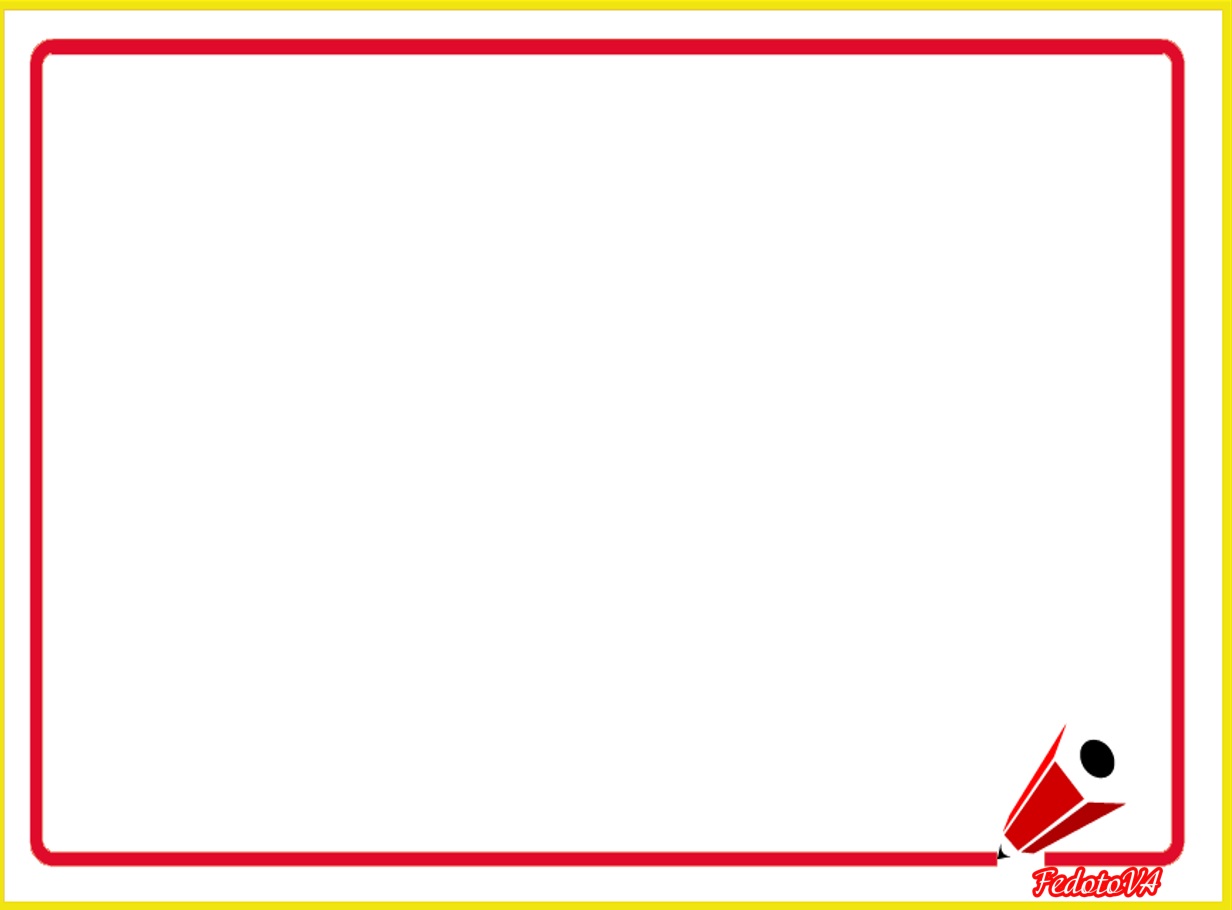 Qaysi shakllar teng bo‘laklarga bo‘lingan? 
		   (146-bet)
4.
teng bo‘lak
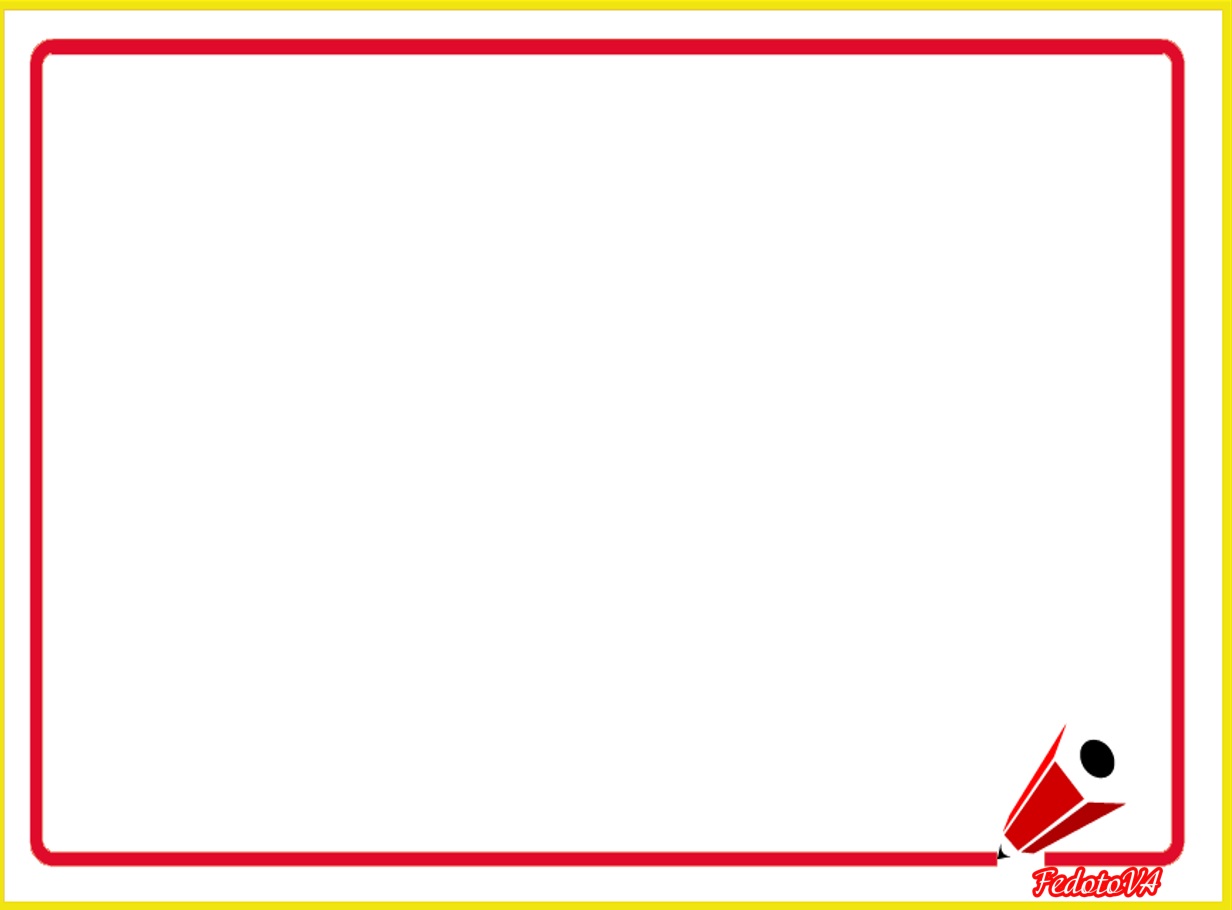 Yig‘indilarni hisoblab, marraga yetib olamiz. Kim birinchi bo‘ldi?  (146-bet)
5.
68
56
29
27
36
32
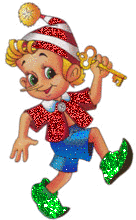 17
15
12
19
14
15
8   11   6    9
4   10   5    7
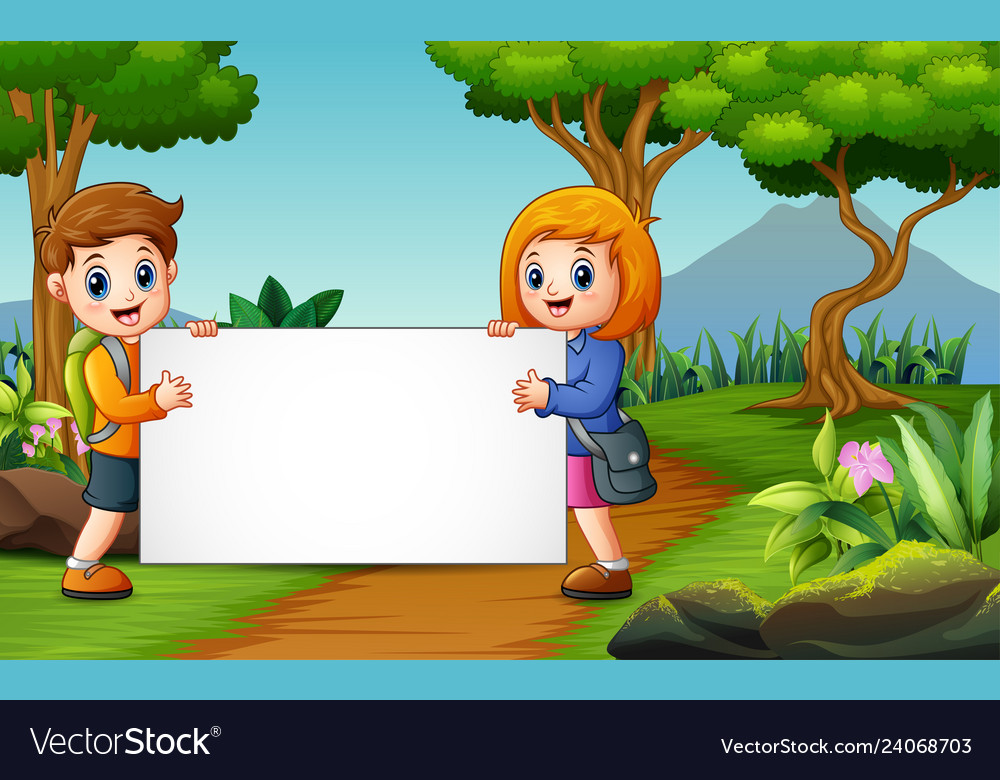 Mustaqil topshiriq:
          146-bet. 
      6-topshiriq
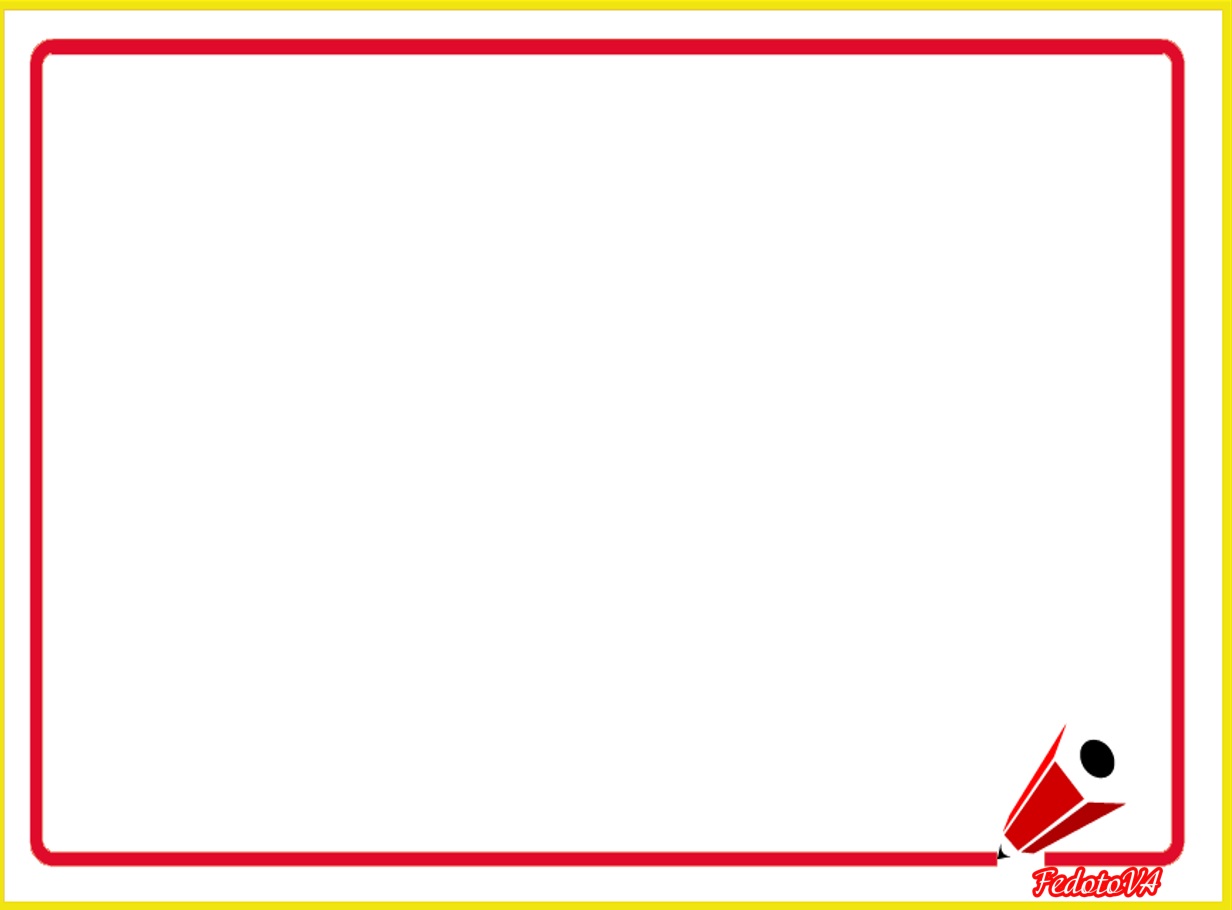 Narsalar nechta bo‘lakka bo‘lingan? Ularni chizamiz va har birining bittadan bo‘lagini  bo‘yaymiz. (146-bet)
6.
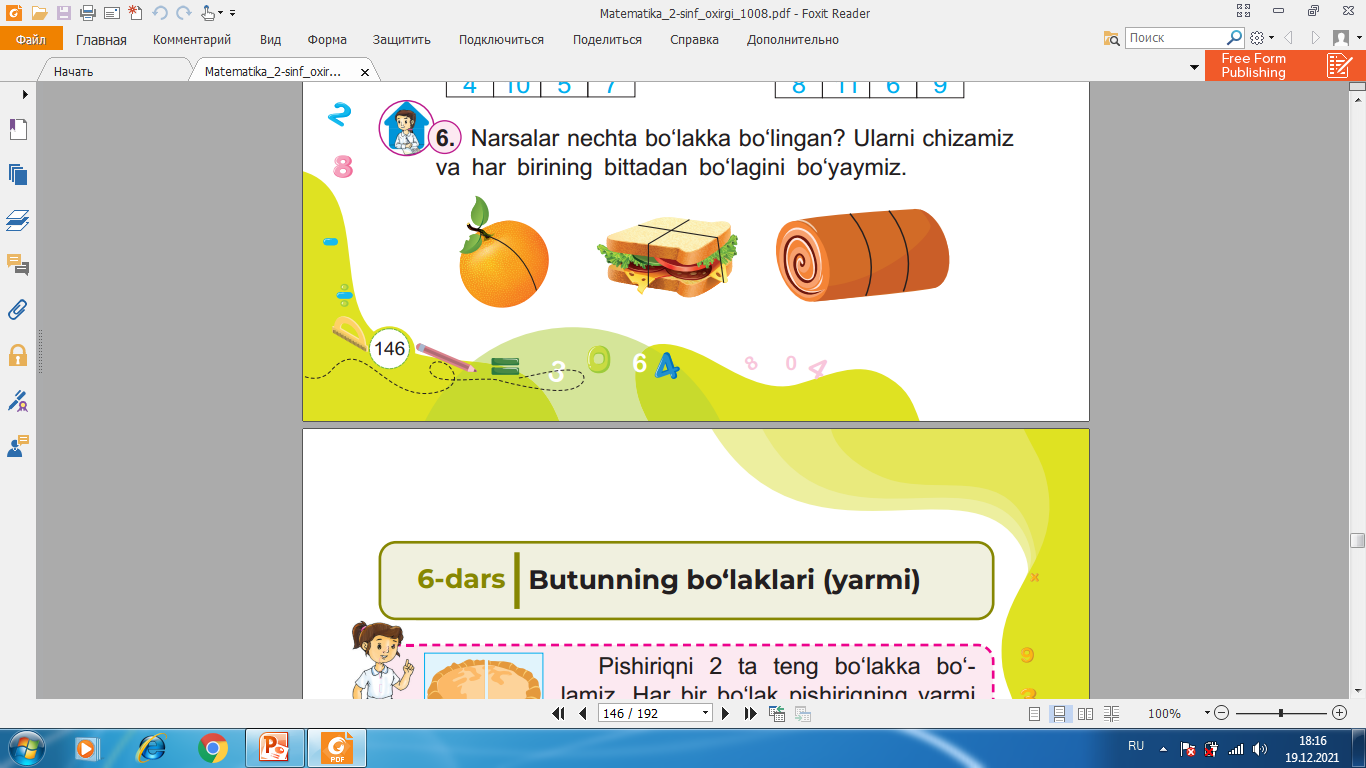 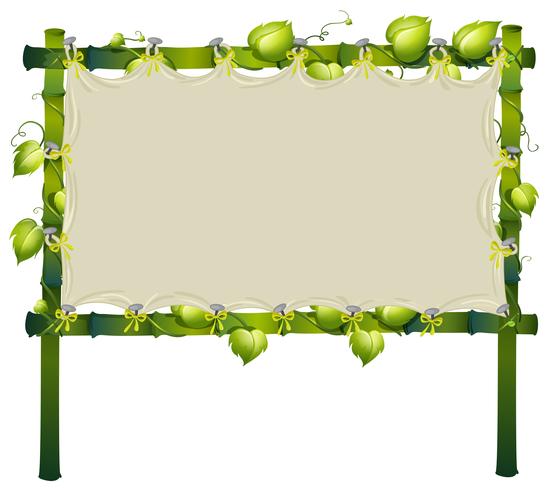 E’tiboringiz
 		uchun rahmat!